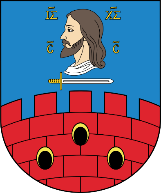 Календарный график по вовлечению в хозяйственный оборот неиспользуемого (неэффективно используемого) недвижимого имущества, находящегося в собственности Витебского района, на 2024 год.
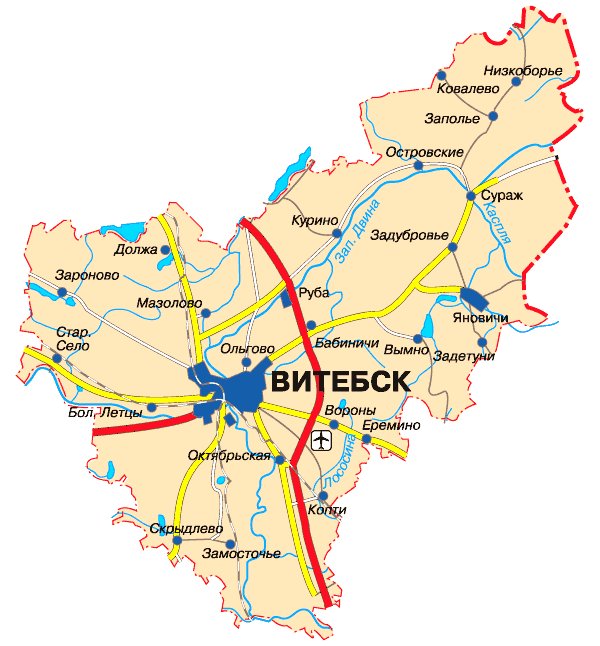 Витебский район
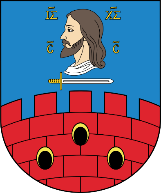 Календарный график по вовлечению имущества на 2024 год по Витебскому району
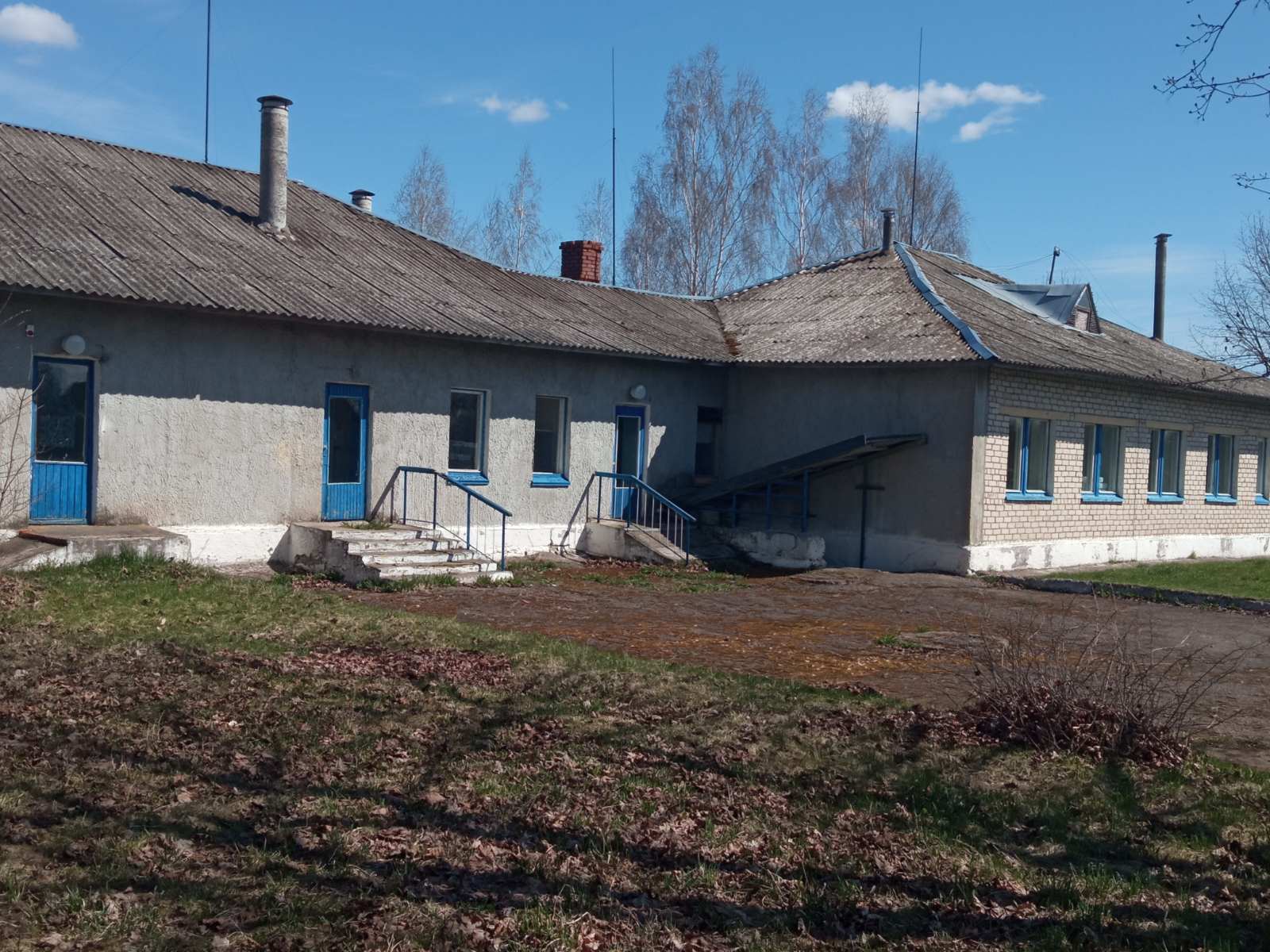 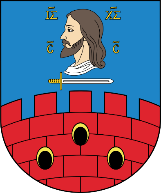 Календарный график по вовлечению имущества на 2024 год по Витебскому району
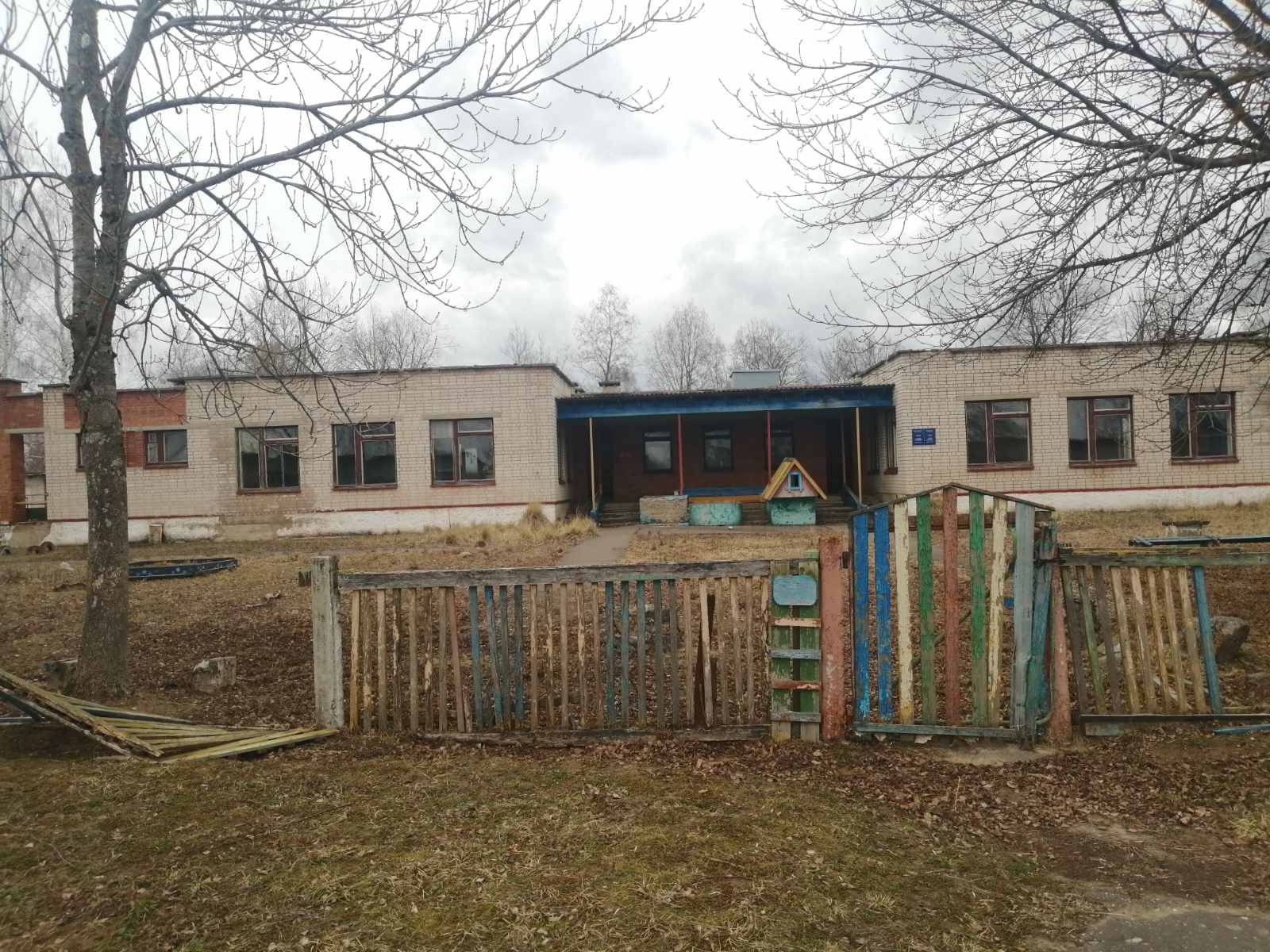 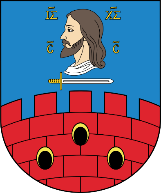 Календарный график по вовлечению имущества на 2024 год по Витебскому району
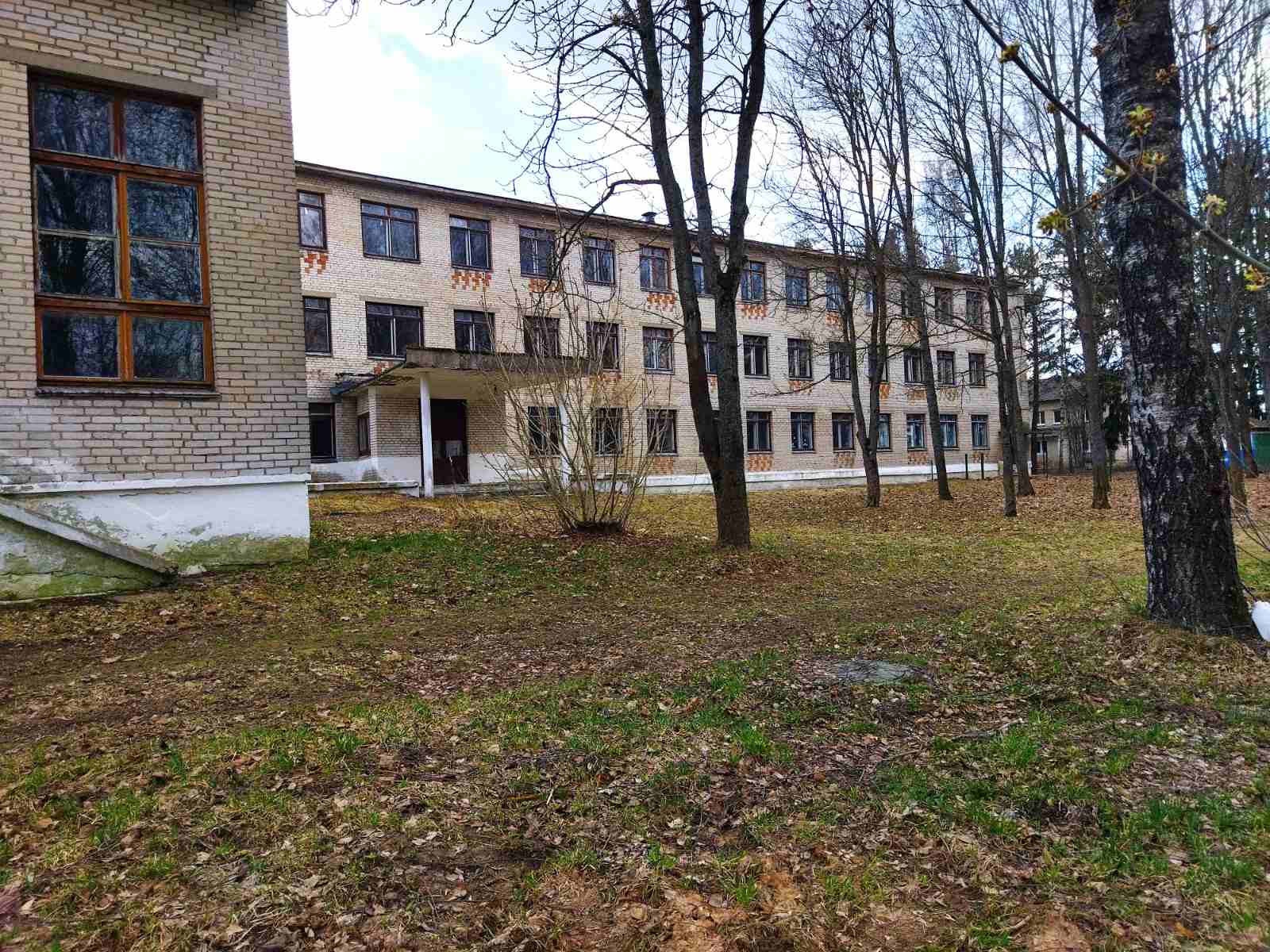 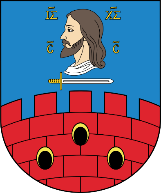 Календарный график по вовлечению имущества на 2024 год по Витебскому району
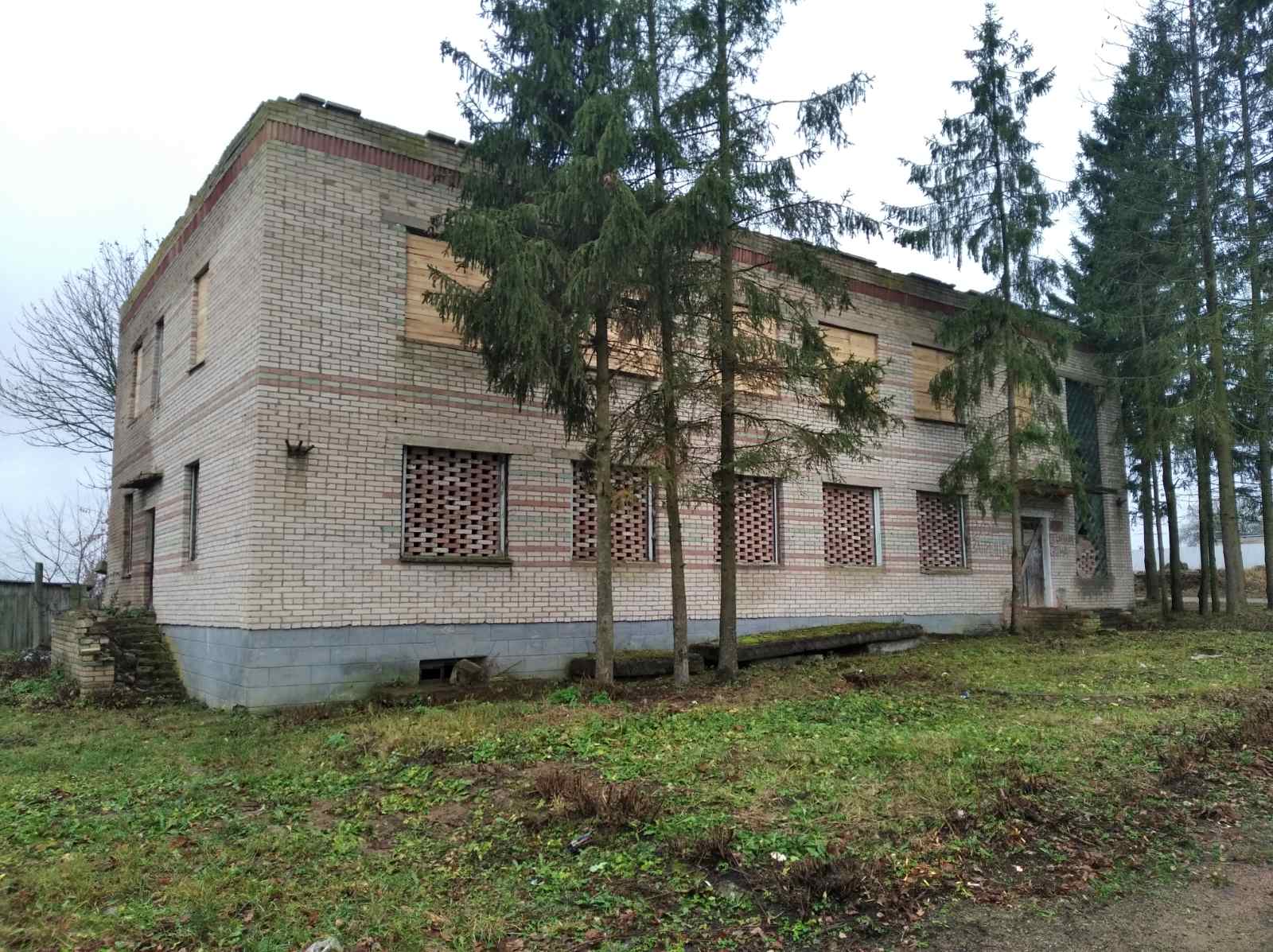 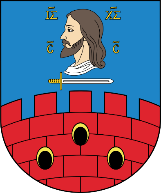 Календарный график по вовлечению имущества на 2024 год по Витебскому району
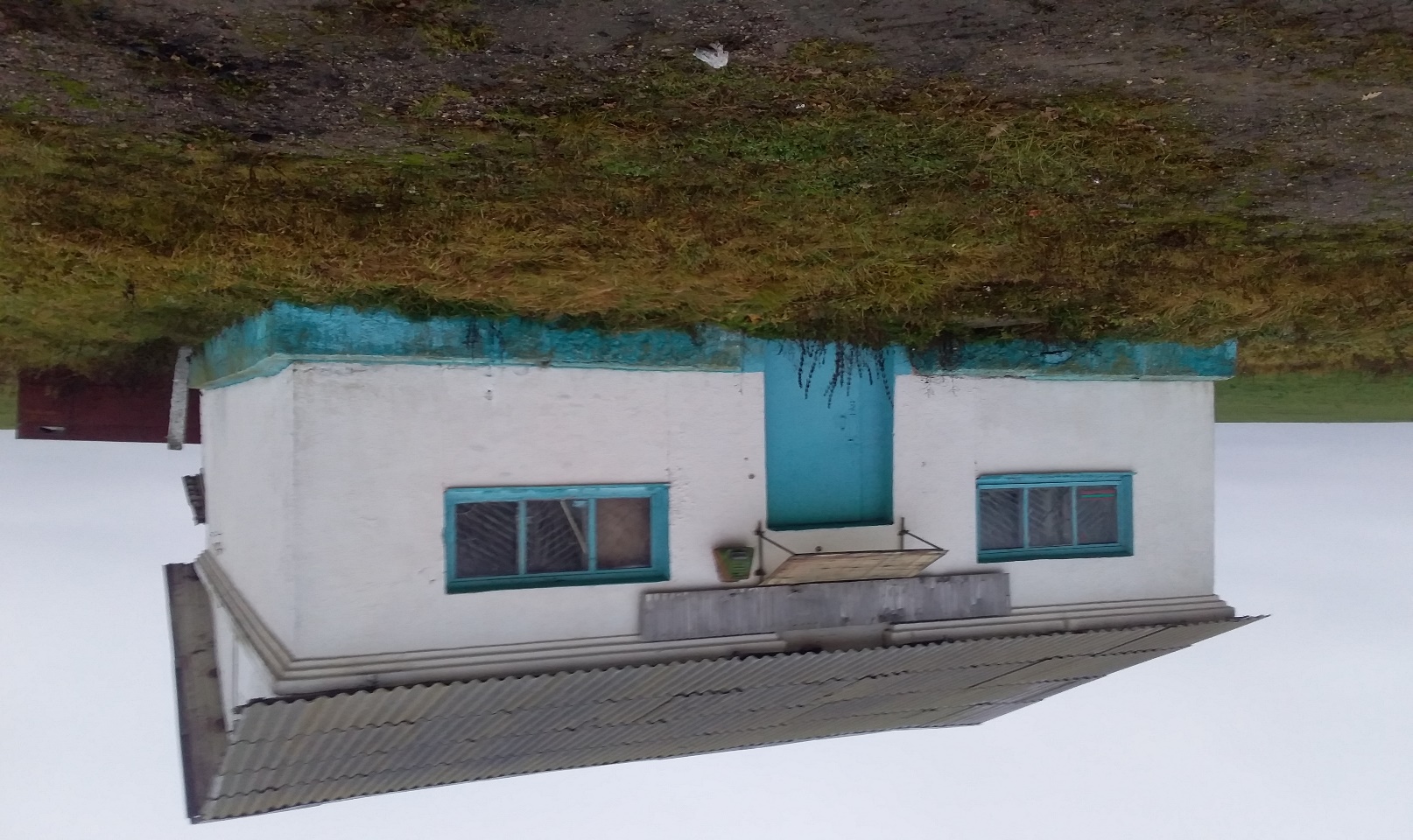 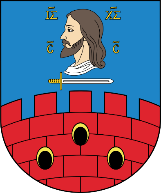 Календарный график по вовлечению имущества на 2024 год по Витебскому району
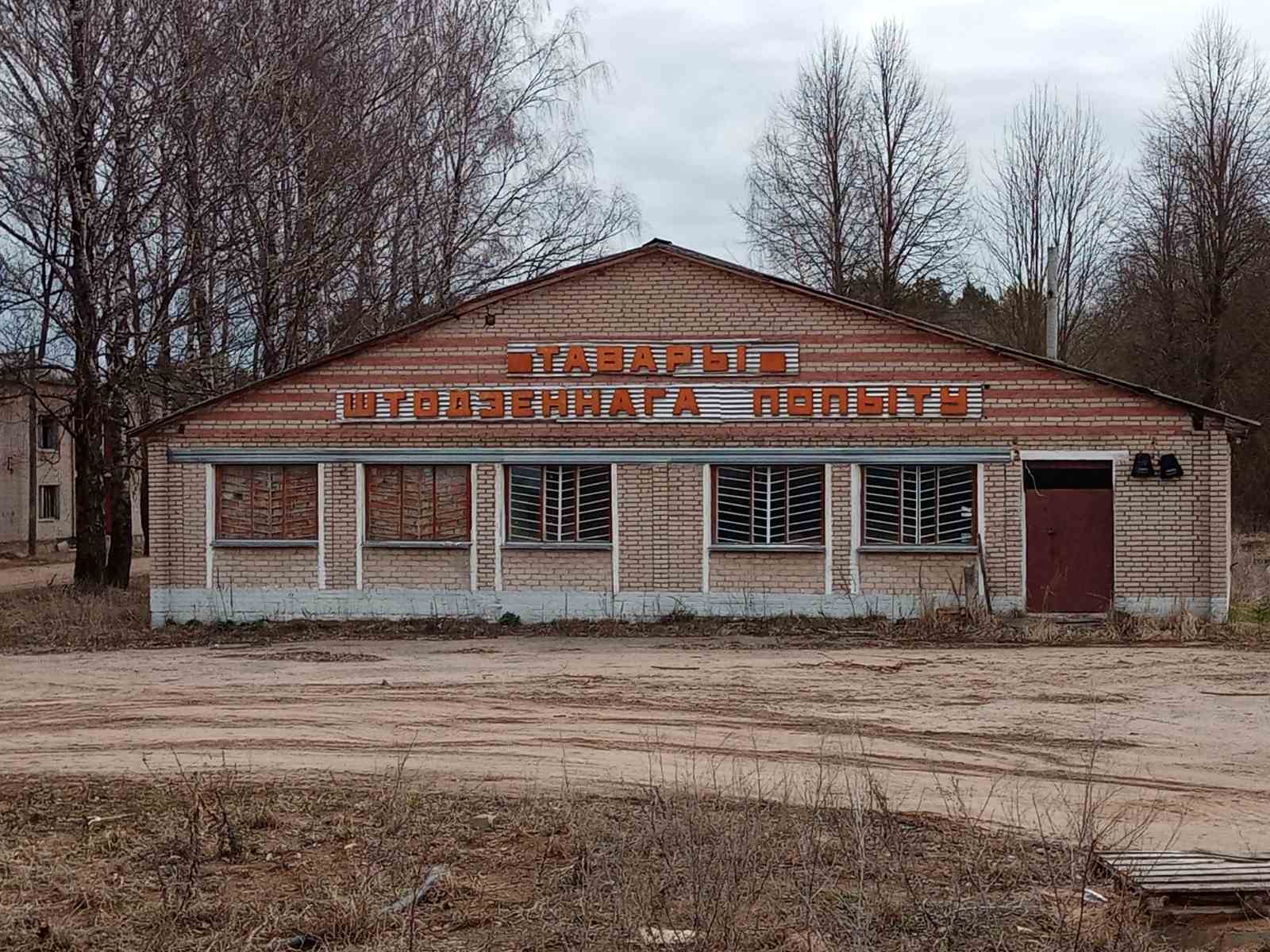 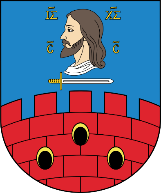 Календарный график по вовлечению имущества на 2024 год по Витебскому району
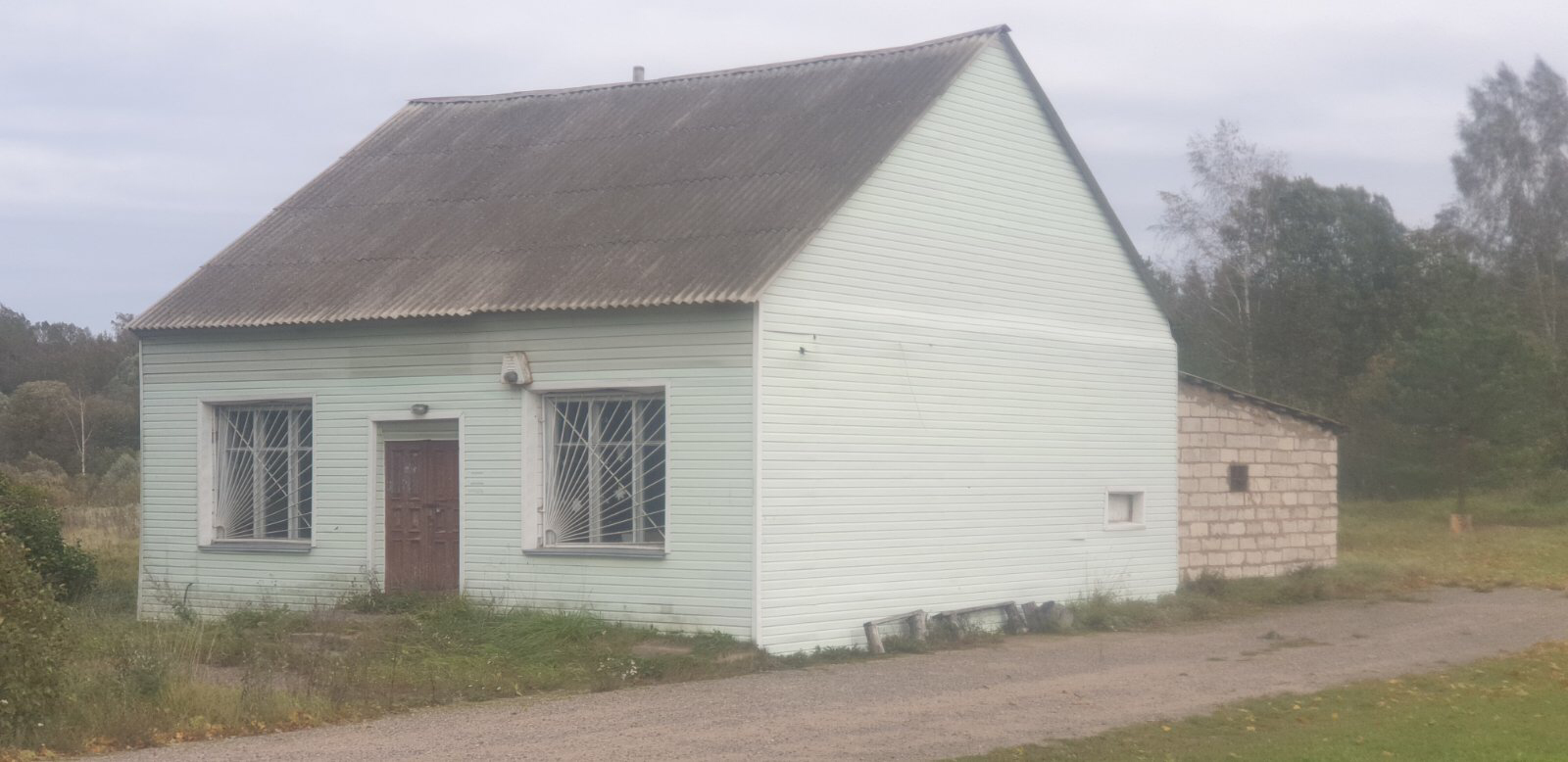 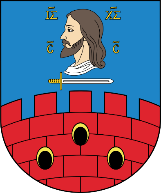 Календарный график по вовлечению имущества на 2024 год по Витебскому району
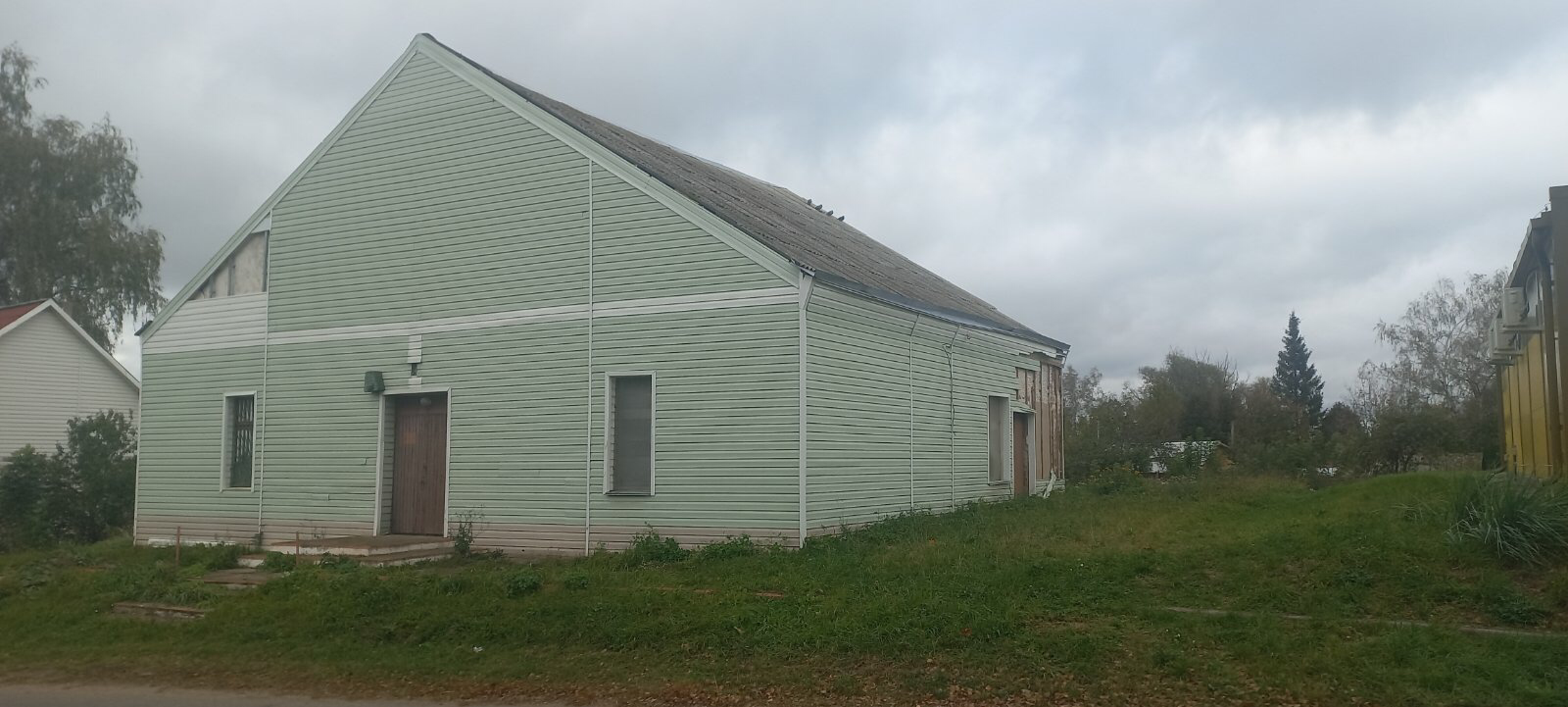 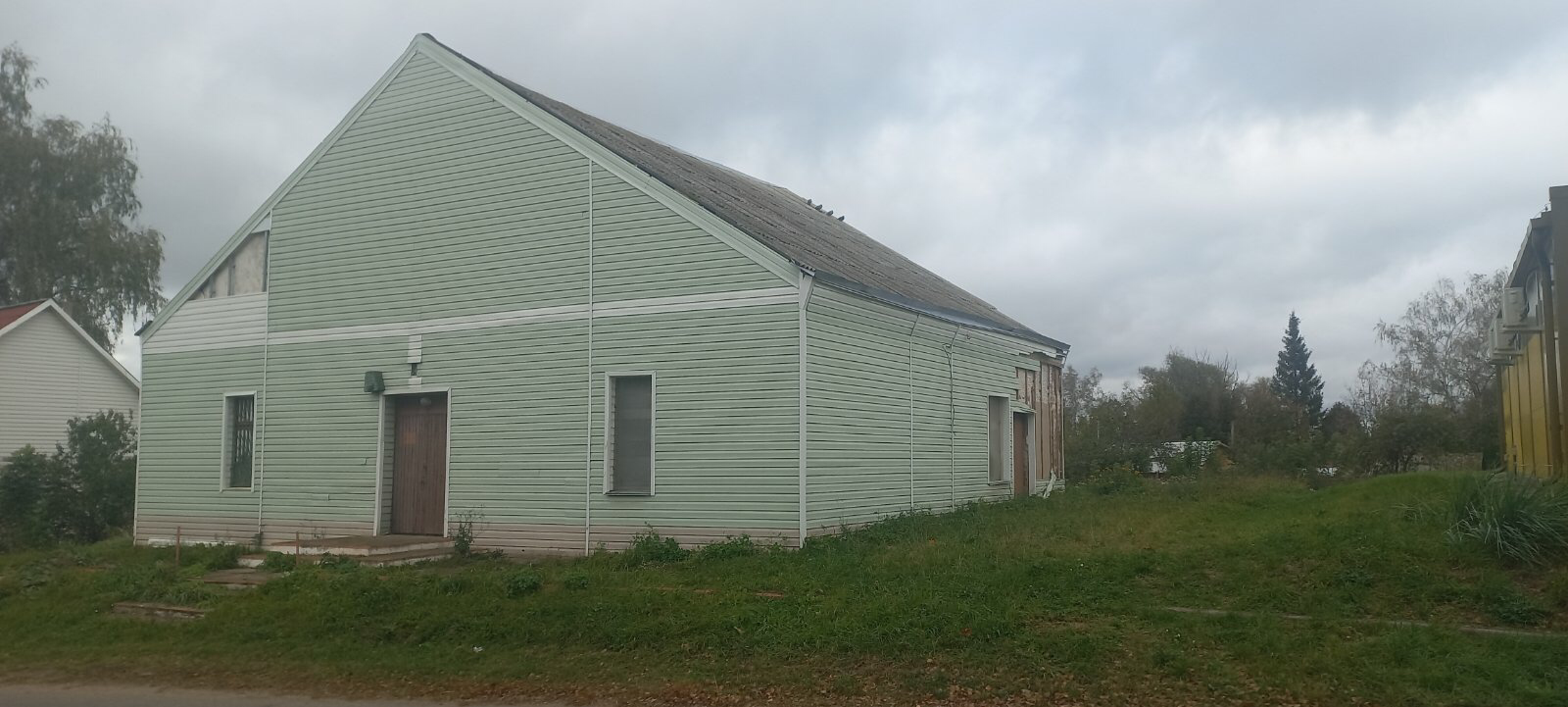 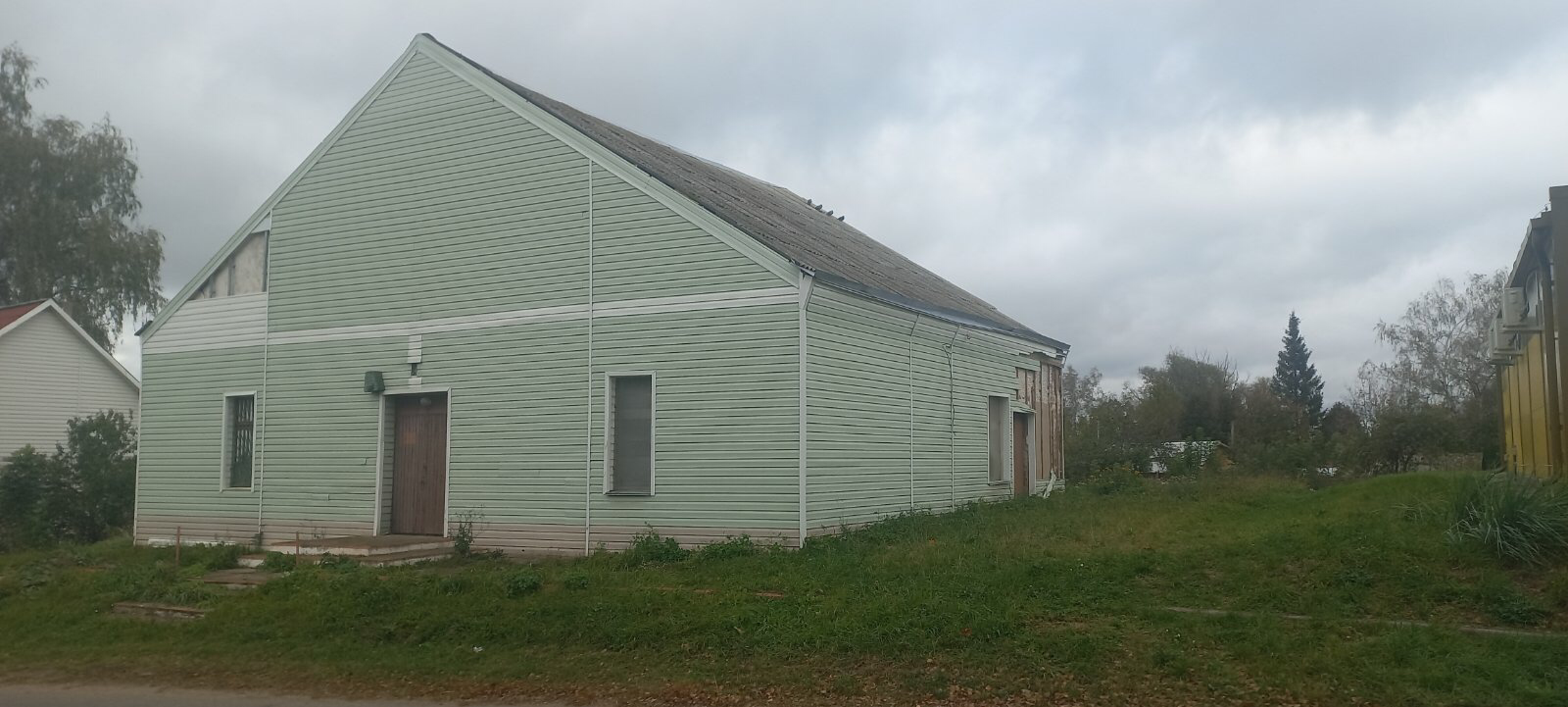 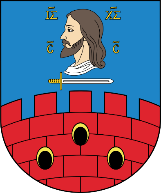 Календарный график по вовлечению имущества на 2024 год по Витебскому району
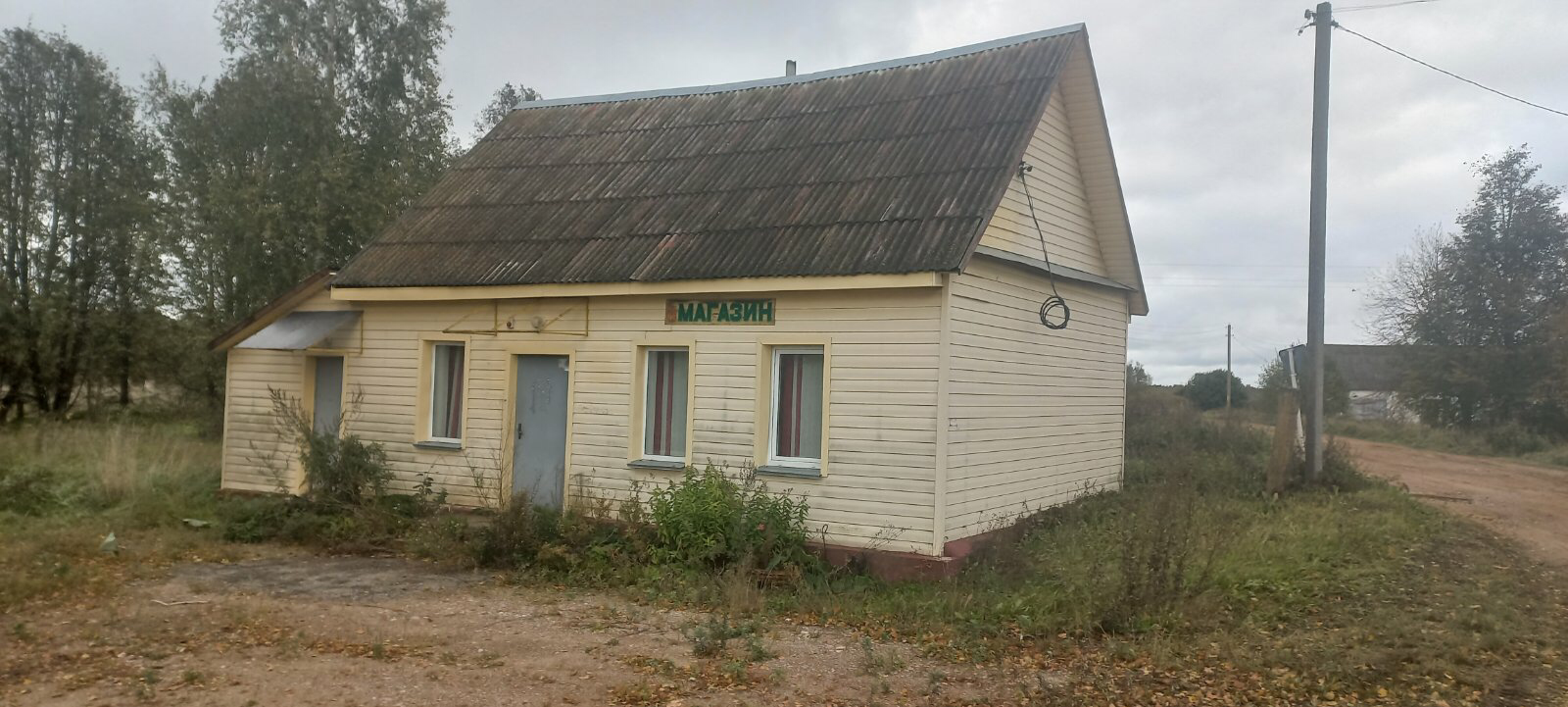 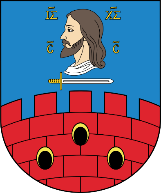 Календарный график по вовлечению имущества на 2024 год по Витебскому району
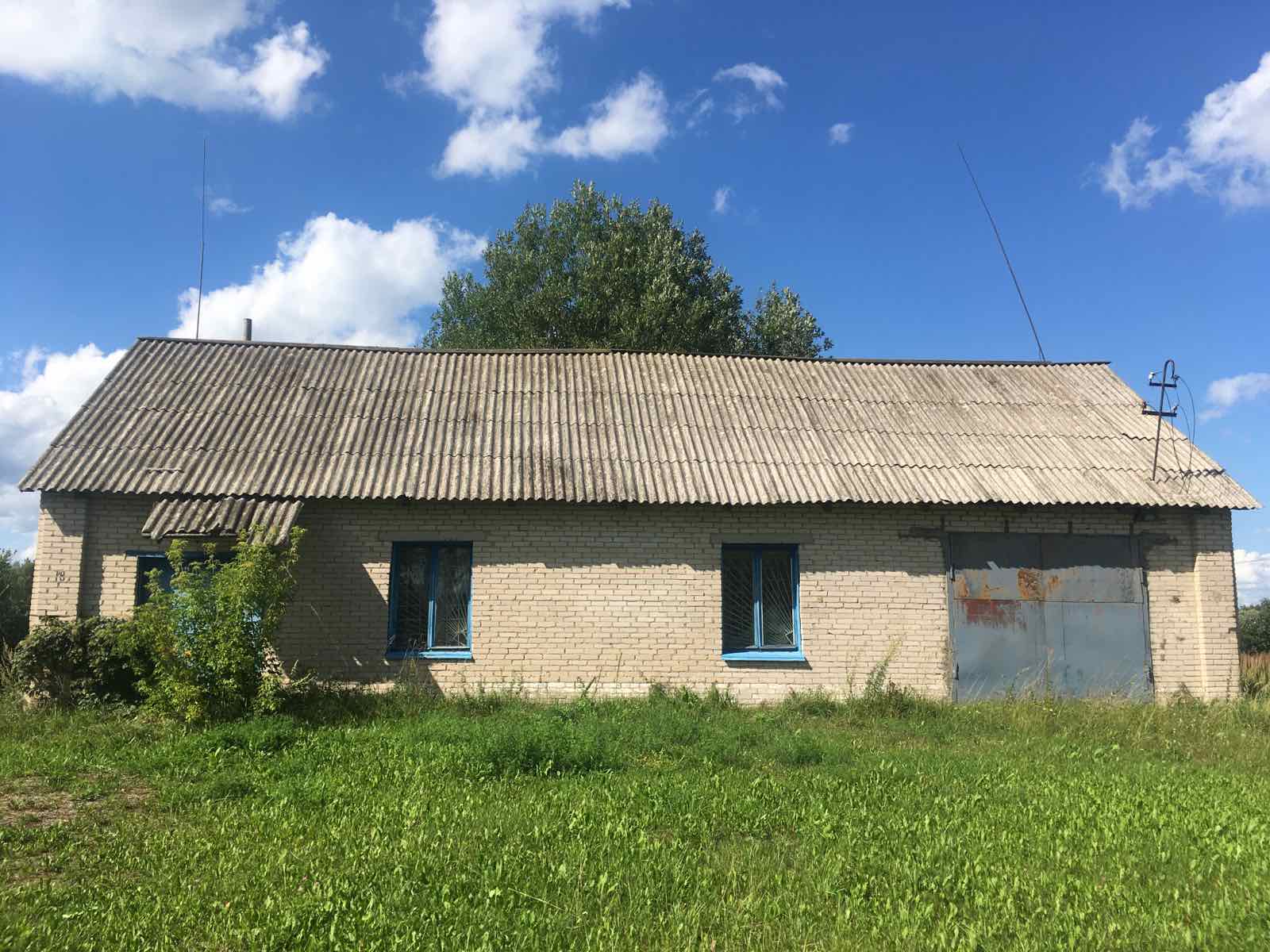 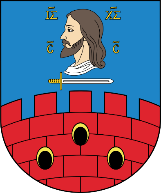 Календарный график по вовлечению имущества на 2024 год по Витебскому району
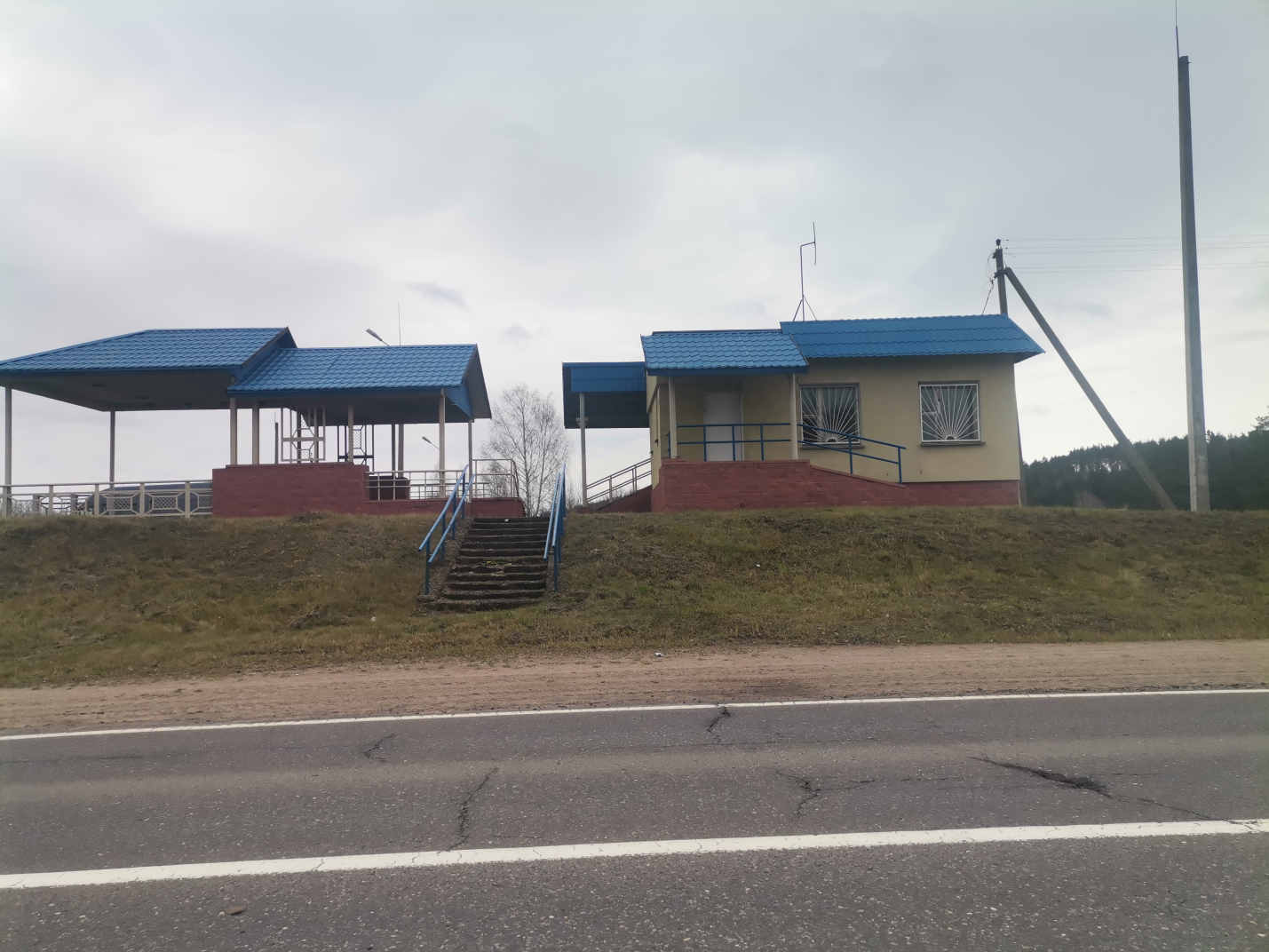 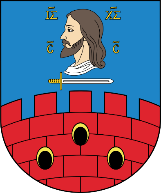 Календарный график по вовлечению имущества на 2024 год по Витебскому району
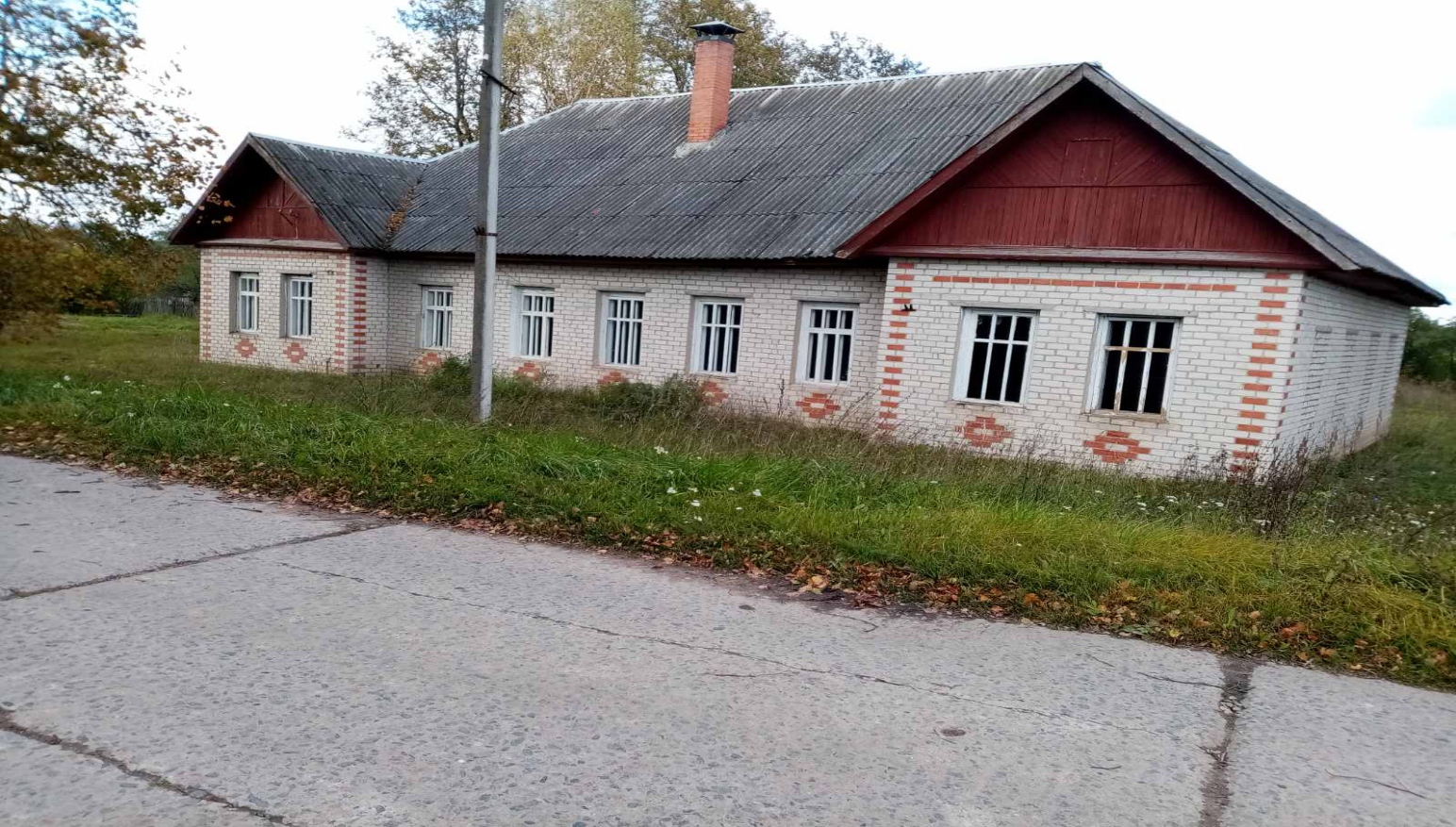 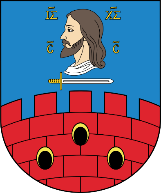 Календарный график по вовлечению имущества на 2024 год по Витебскому району
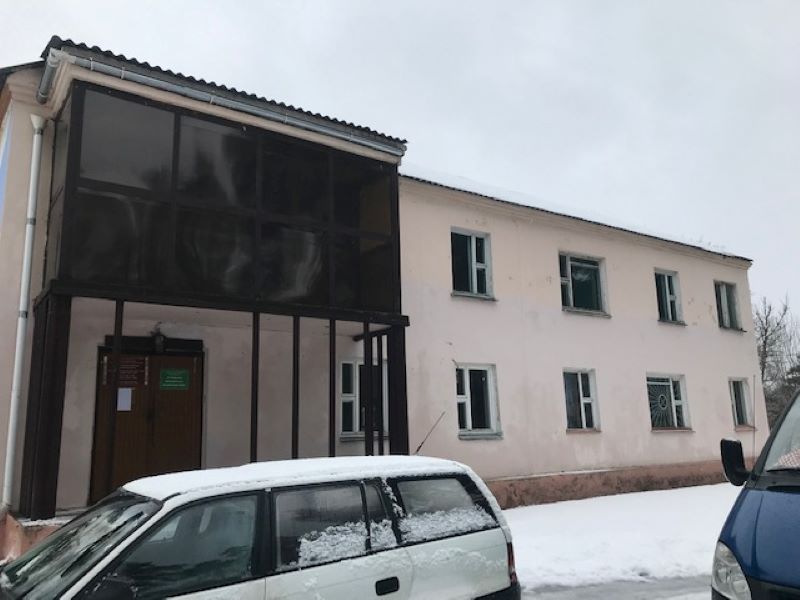 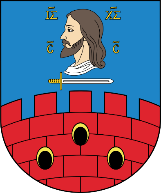 Календарный график по вовлечению имущества на 2024 год по Витебскому району
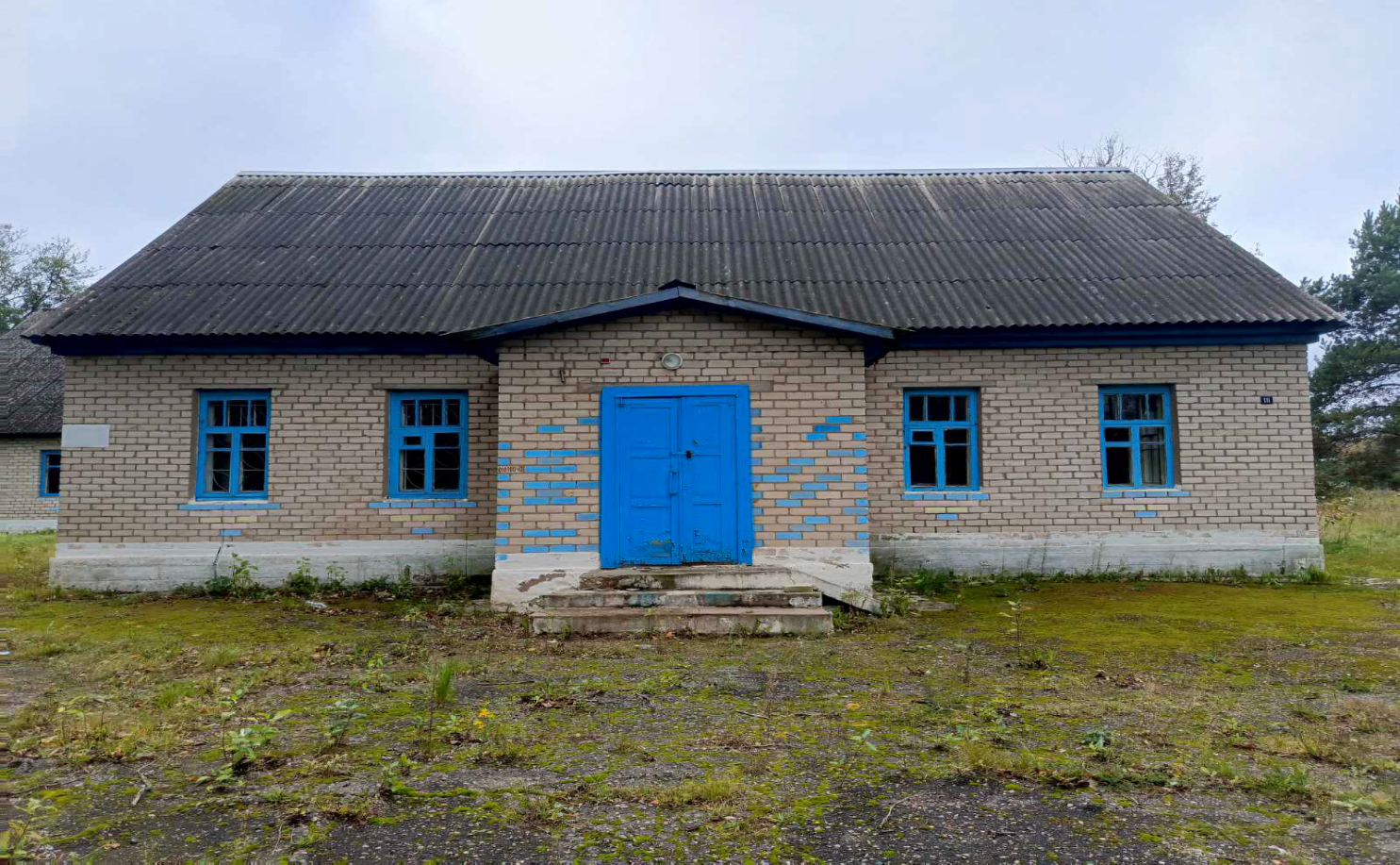 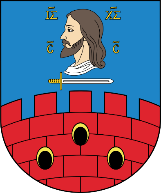 Календарный график по вовлечению имущества на 2024 год по Витебскому району
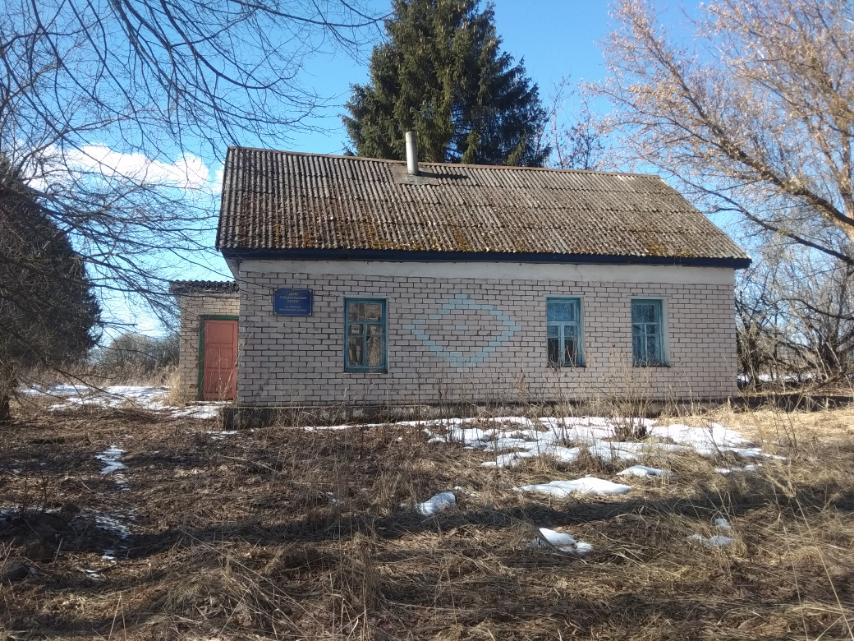 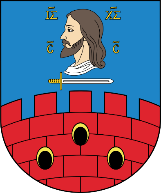 Календарный график по вовлечению имущества на 2024 год по Витебскому району
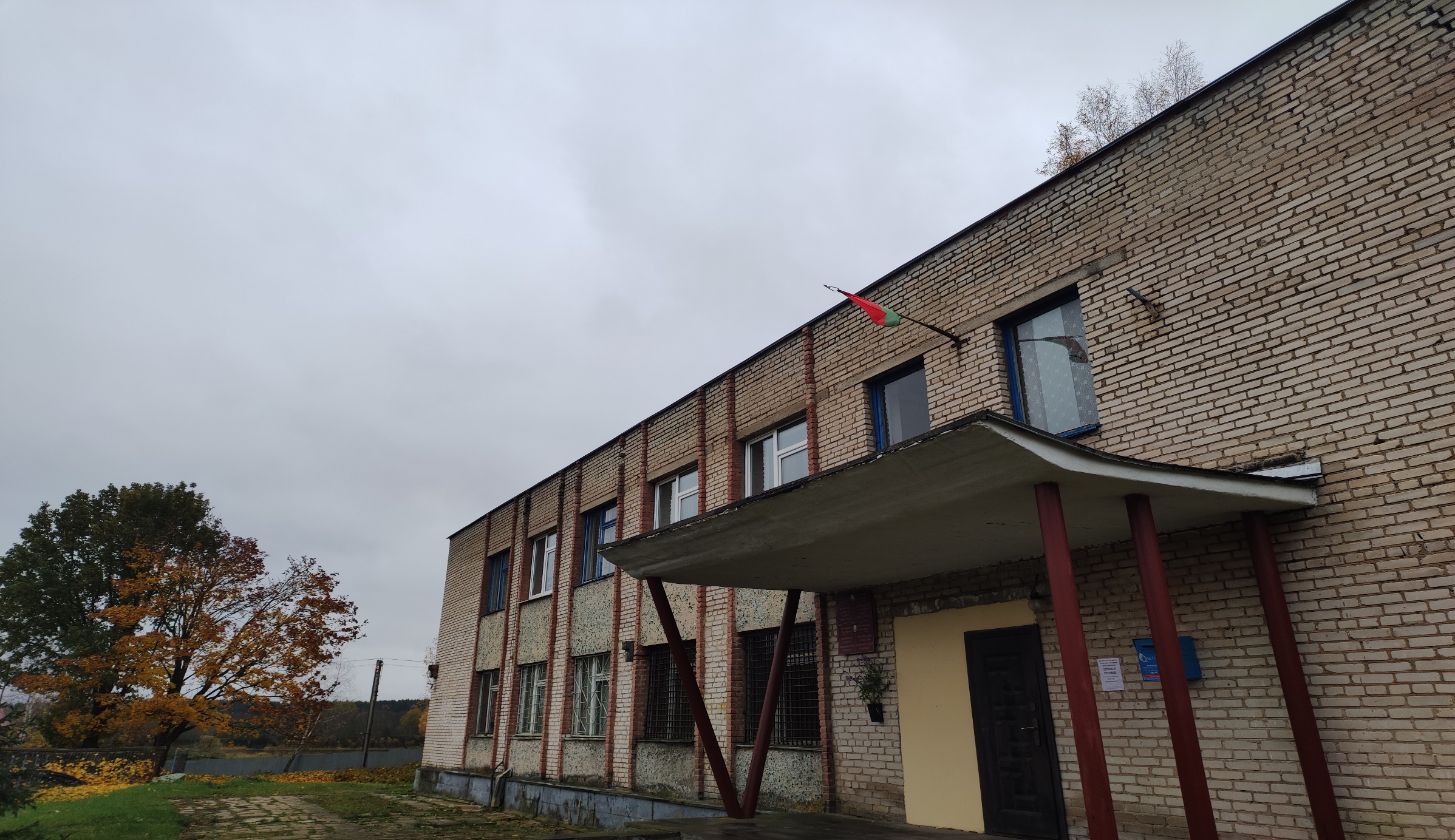 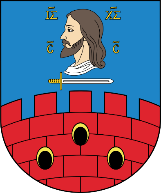 Календарный график по вовлечению имущества на 2024 год по Витебскому району
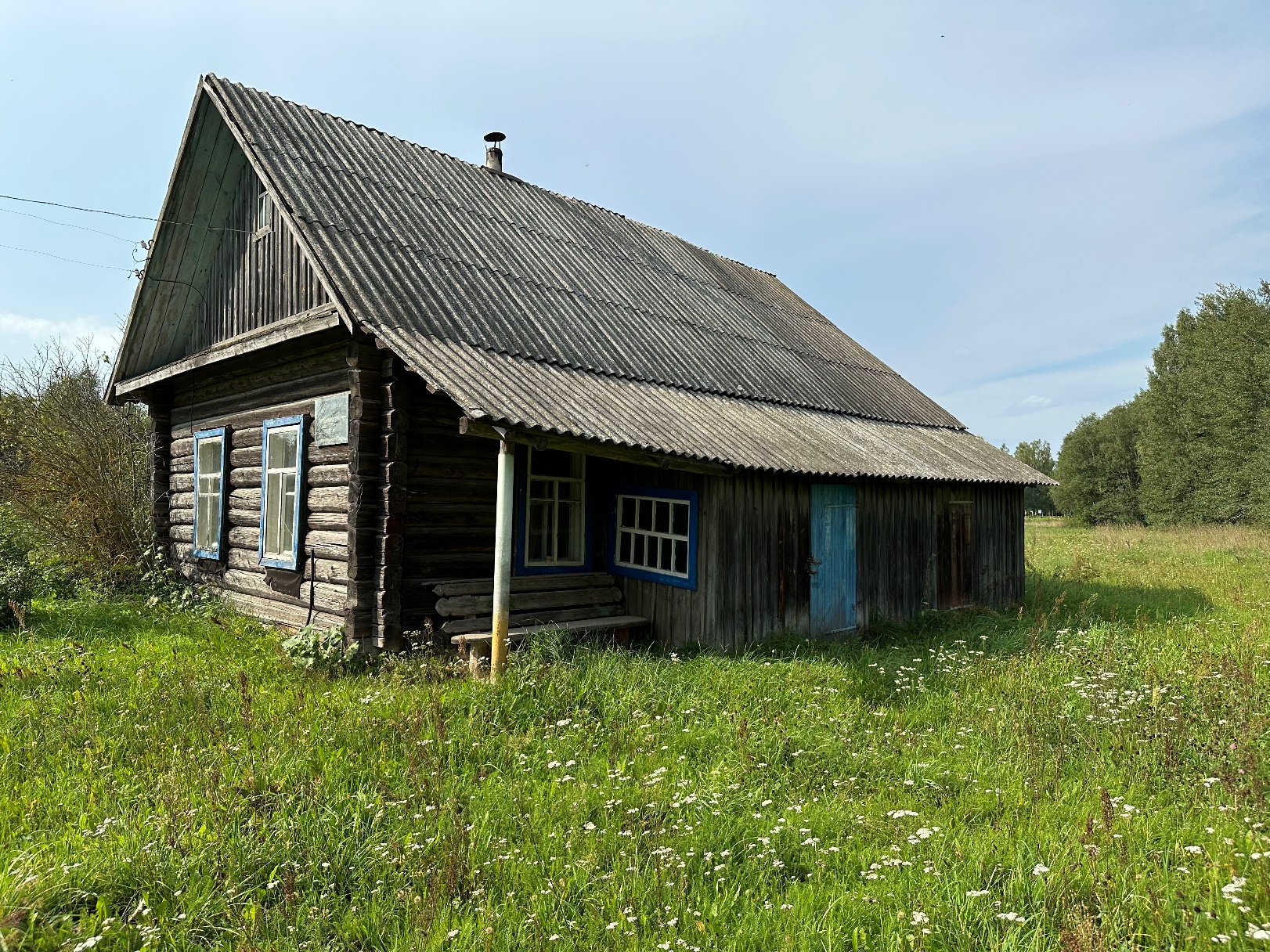 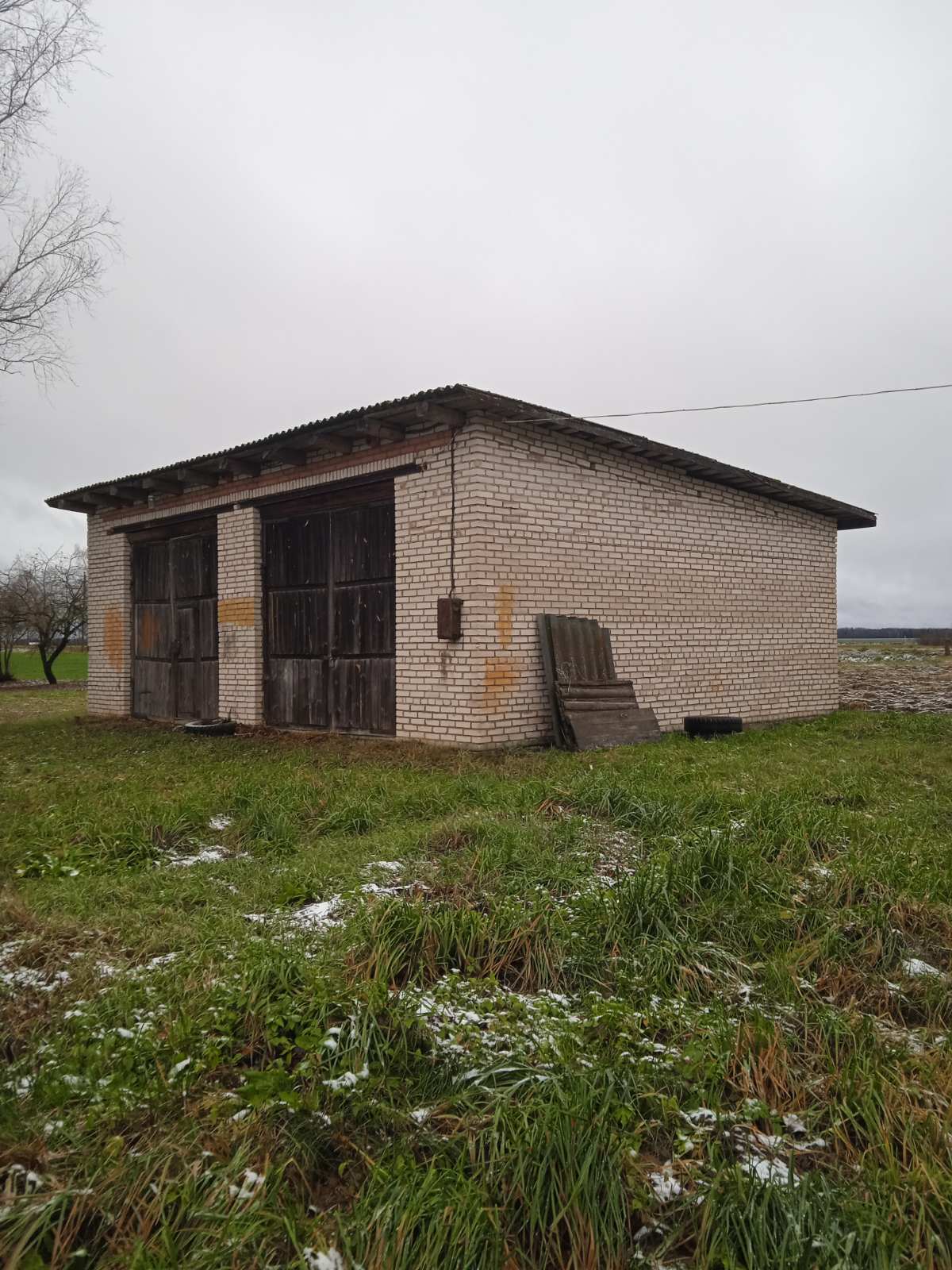 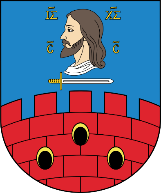 Календарный график по вовлечению имущества на 2024 год по Витебскому району
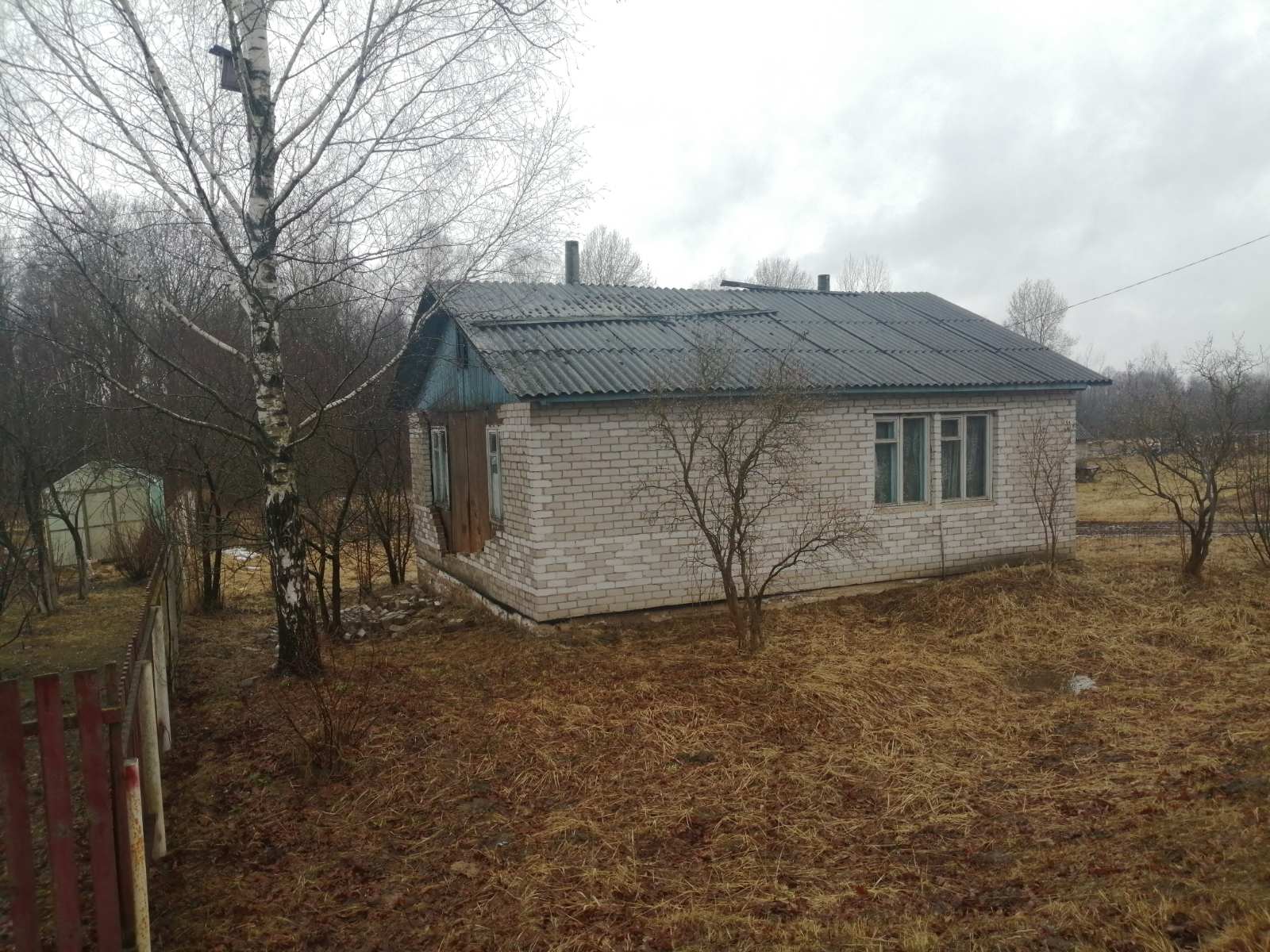 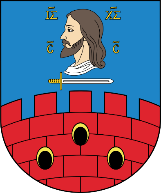 Календарный график по вовлечению имущества на 2024 год по Витебскому району
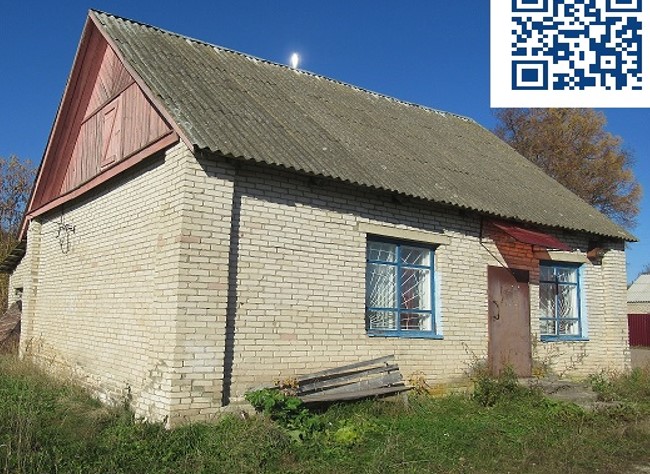 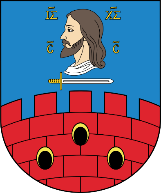 Календарный график по вовлечению имущества на 2024 год по Витебскому району
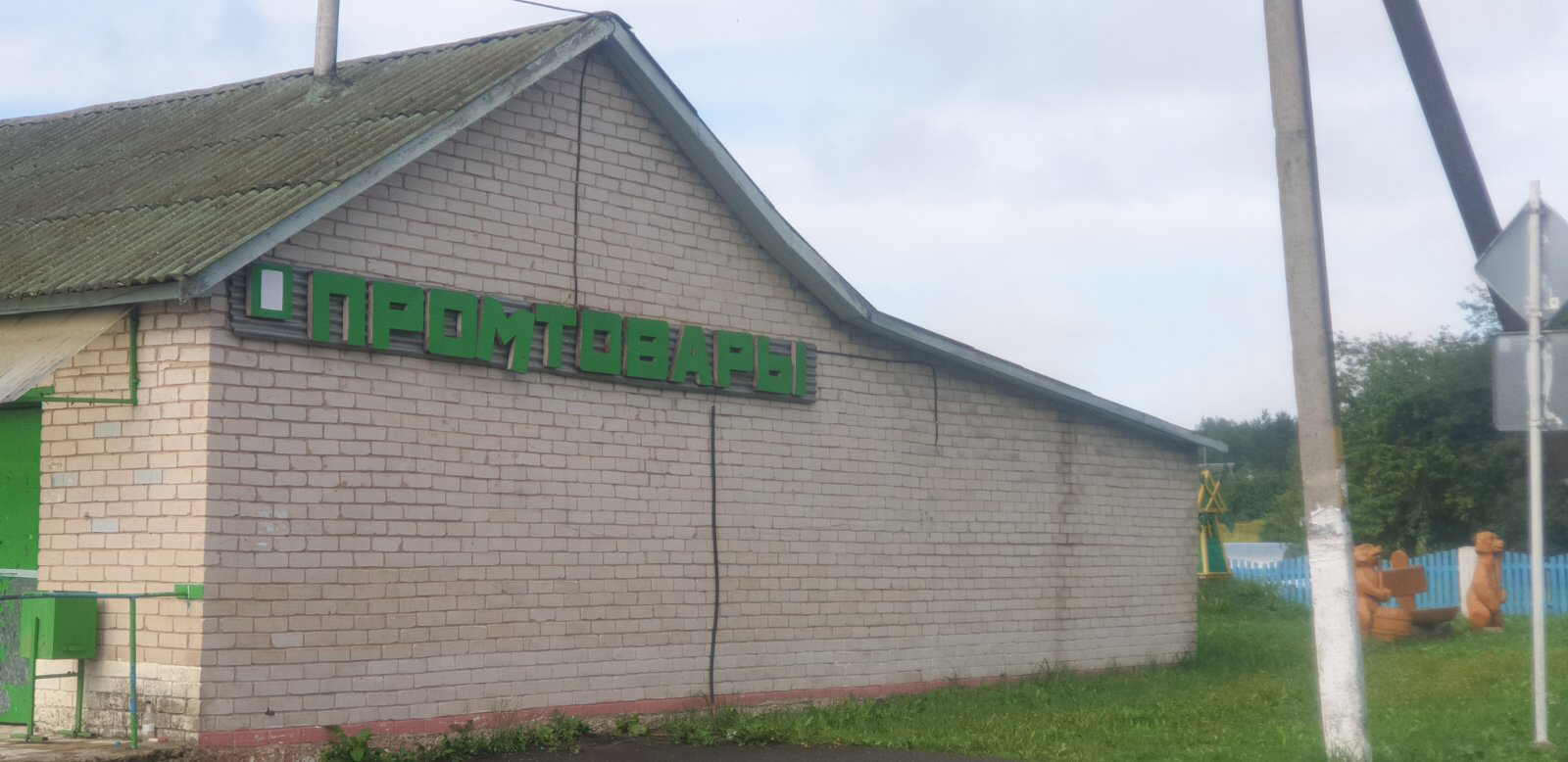 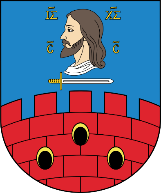 Календарный график по вовлечению имущества на 2024 год по Витебскому району
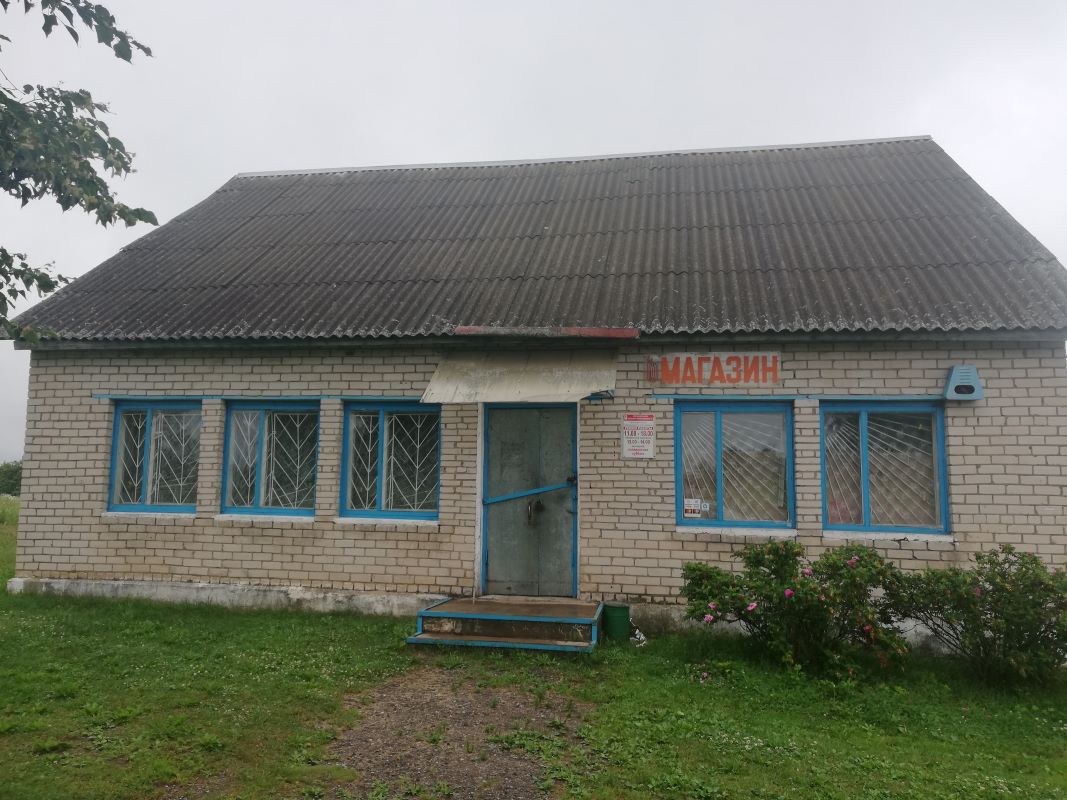 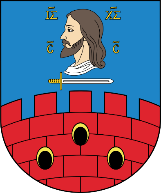 Календарный график по вовлечению имущества на 2024 год по Витебскому району
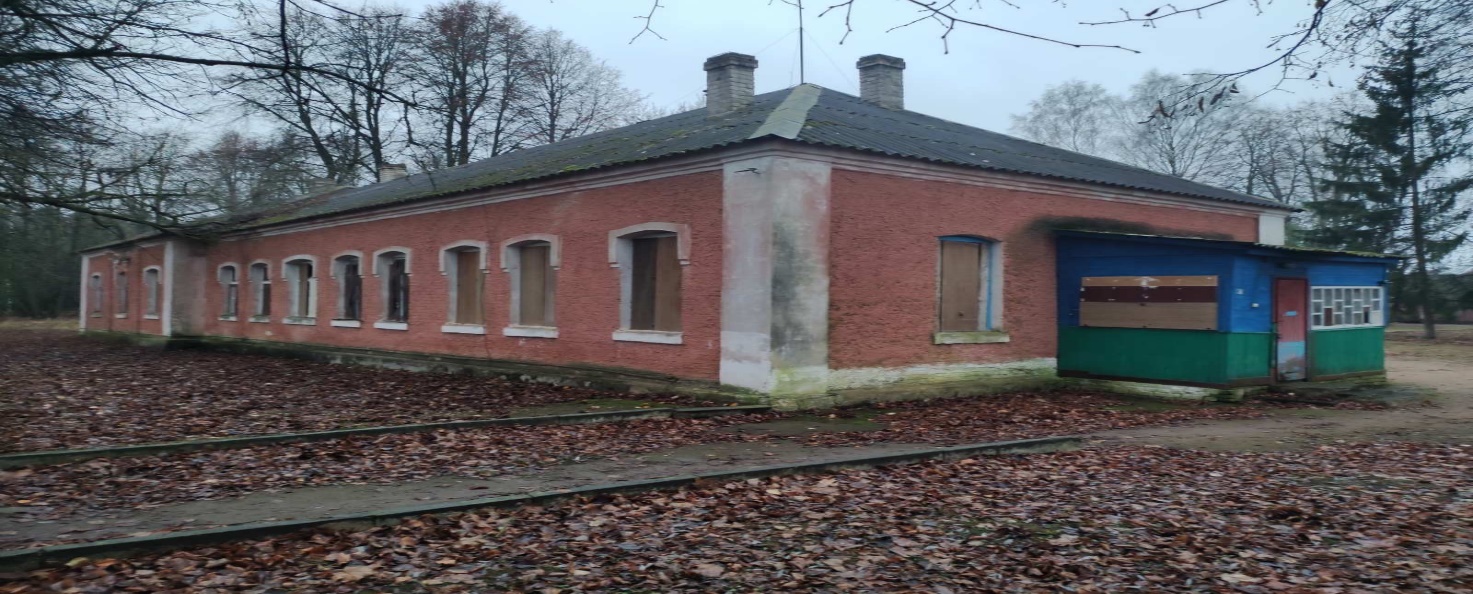 Продано
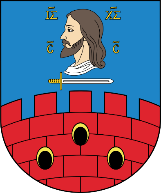 Календарный график по вовлечению имущества на 2024 год по Витебскому району
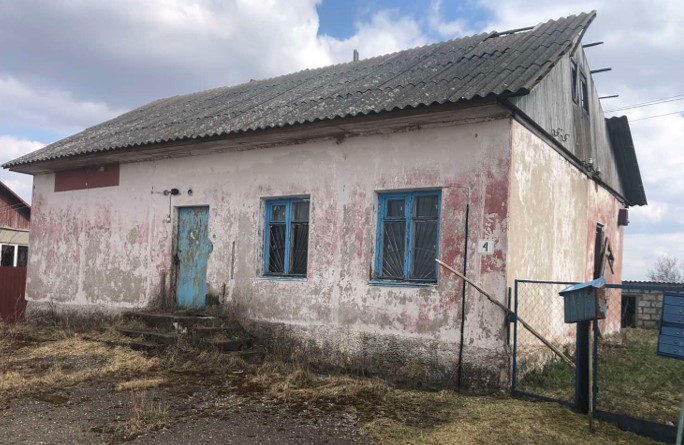 Продано